EPFO , REGIONAL OFFICE, BHUBANESWAR , ODISHA
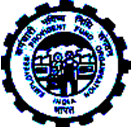 WELCOMES  YOU
What is EPF?
The Employees Provident Fund & Miscellaneous Provision Act 1952 is a Central Act enacted by the parliament applicable to whole of India .
Applicability? Is it compulsory?
It is applicable to all establishments which employs 20 or more employees and not covered under GPF ,CPF or any other PF & pension Scheme.
Yes, For establishment employing above 20 employees it is compulsory, but establishment employing less than 20 employees can also be covered under voluntary basis.
What is the Contribution for Provident Fund both by the Employer & Employee?
The Employee contributes 12% of his/her Basic and DA of Salary & the same 12 % amount is contributed by the Employer.
Is it Compulsory for the all the employees to contribute to the Provident Fund?
Employees drawing basic salary upto Rs 6500/-  (Rs. 15000/- from 01.09.2014) have to compulsory contribute to the Provident fund and employees drawing above Rs 6501/- ( (Rs. 15001/- from 01.09.2014)) have an option to become member of the Provident Fund .
What are various schemes under  the EPF & MP Act 1952?
An employee’s & employer’s monthly contribution would go into the following three schemes                                       
 	 1)  EPF Scheme -1952

	2)EDLI (Employees’ Deposit Linked Insurance scheme), 1976
3)EPS(Employees’ Pension Scheme),1995
PRESENT RATES OF CONTRIBUTION
EPF-12% -Employees + 3.67% of employer
EPS-8.33% -Employer
EDLI-0.5%-Employer
Administrative charges-0.5% -EPF-Employer
When is an employee eligible to enjoy pension scheme ?
For an employee to become eligible for Pension fund, he has to complete membership of the Fund for 10 Years/ Contribution for Ten years
When we say continuous service of 10 years in Employee Pension Fund, we mean to say that during services, for e.g., an employee who has worked with X company for say 3 years, then he resigned from that organization and joined Y company, wherein he worked for 2 years, then resigned from there to join establishment for 5 years but during these 10 years of service he has not withdrawn but transferred his Employee pension fund, then we say continuous service of ten years.
Whether interest paid to EPF account & What is the rate?
Yes, Interest is paid on monthly running balance which at present 8.65 % annum for 2018-19.
Whether withdrawal or advance is allowed.
Yes, On leaving services one is allowed withdrawal.
During service , One can take non-refundable advance for medical, marriage ,education and purchase of land/construction of house subject to certain terms and conditions.
What is EDLI benefit?
EDLI benefit is paid if  the member dies while in Service. It is linked EPF balance  and maximum to the limit of Rs-6,00,000/-(Six lakhs only). Minimum Rs-2,50,000 in case of death of the member while in Service.
THANK YOU